আলহাজ্ব কাজী দিদার বক্স ইলামিয়া দাখিল মাদ্রাসা
শ্রেণি – নবম
বিষয় –বাংলা সাহিত্য 
কবিতা (পদ্যাংশ)
স্বাগতম
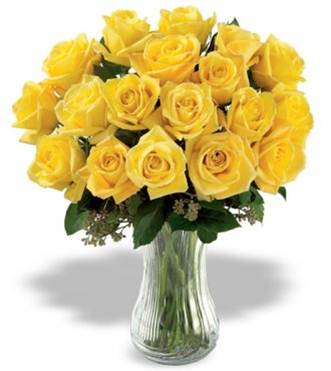 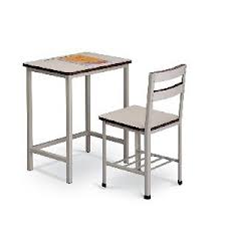 আলহাজ্ব কাজী দিদার বক্স ইলামিয়া দাখিল মাদ্রাসা
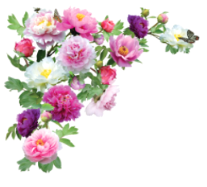 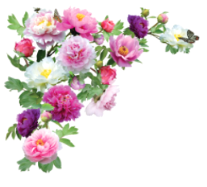 শিক্ষক পরিচিতি
পাঠ পরিচিতি
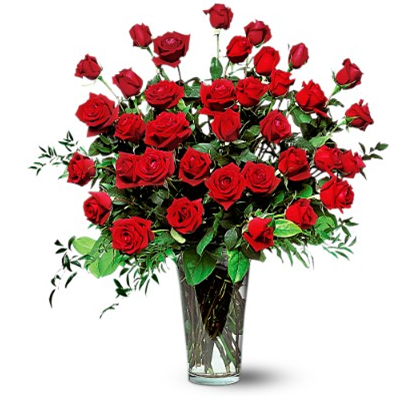 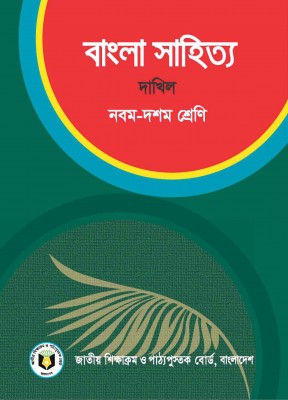 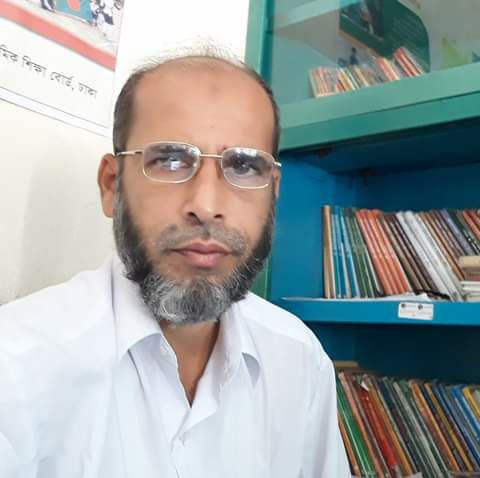 আবু আহসান 
                                   বি.এস.এস;বি.এড
সিনিয়র শিক্ষক
আলহাজ্ব কাজী দিদার বক্স ইসলামিয়া দাখিল মাদ্রাসা 
ছয়গাঁও,ভেদরগঞ্জ,শরীয়তপুর ।
শ্রেণি – দশম 
বিষয় – বংলা সাহিত্য
পাঠের বিষয় – কবিতা 
সময় – ৪৫মিনিট 
তারিখ -   /   /      খ্রি.
আলহাজ্ব কাজী দিদার বক্স ইলামিয়া দাখিল মাদ্রাসা
শ্রেণি – নবম
বিষয় –বাংলা সাহিত্য
কবিতা (পদ্যাংশ)
কিছু ছবি দেখ
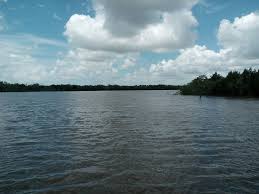 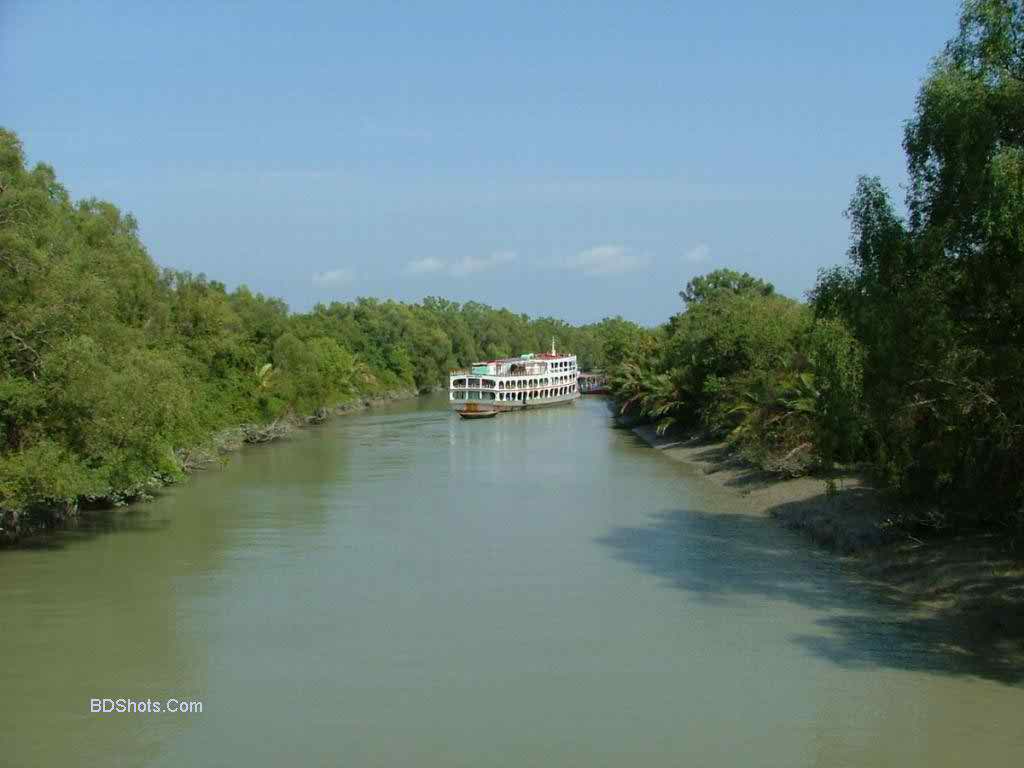 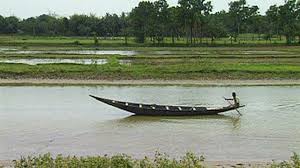 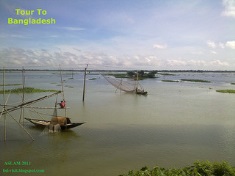 আলহাজ্ব কাজী দিদার বক্স ইলামিয়া দাখিল মাদ্রাসা
শ্রেণি – নবম
বিষয় –বাংলা সাহিত্য
কবিতা (পদ্যাংশ)
আজকের পাঠ
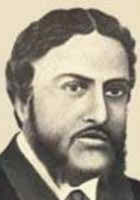 কপোতাক্ষ নদ
মাইকেল মধুসূদন দত্ত
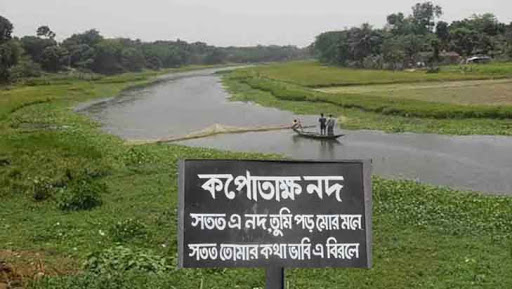 আলহাজ্ব কাজী দিদার বক্স ইলামিয়া দাখিল মাদ্রাসা
শ্রেণি – নবম
বিষয় –বাংলা সাহিত্য
কবিতা (পদ্যাংশ)
আজকের পাঠ
কপোতাক্ষ নদ  
                    মাইকেল মধুসূদন দত্ত
আজকের পাঠ শেষে শিক্ষার্থীরা ----
১। কবির পরিচয় বলতে পারবে ।
২। কবিতটি প্রমিত উচ্চারণে আবৃতি করতে পারবে ।
৩। নতুন শব্দের অর্থ বলতে পারবে ।
৪। বিভিন্ন চরণের ব্যাখ্যা করতে পারবে ।
৫। কবিতাটির  মূলভাব লিখতে পারবে ।
শিখণফল
আলহাজ্ব কাজী দিদার বক্স ইলামিয়া দাখিল মাদ্রাসা
শ্রেণি – নবম
বিষয় –বাংলা সাহিত্য
কবিতা (পদ্যাংশ)
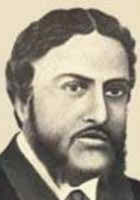 আজকের পাঠ
কপোতাক্ষ নদ  
                    মাইকেল মধুসূদন দত্ত
কবি পরিচিতি
আলহাজ্ব কাজী দিদার বক্স ইলামিয়া দাখিল মাদ্রাসা
শ্রেণি – নবম
বিষয় –বাংলা সাহিত্য
কবিতা (পদ্যাংশ)
আজকের পাঠ
কপোতাক্ষ নদ  
                    মাইকেল মধুসূদন দত্ত
নিরব পাঠ
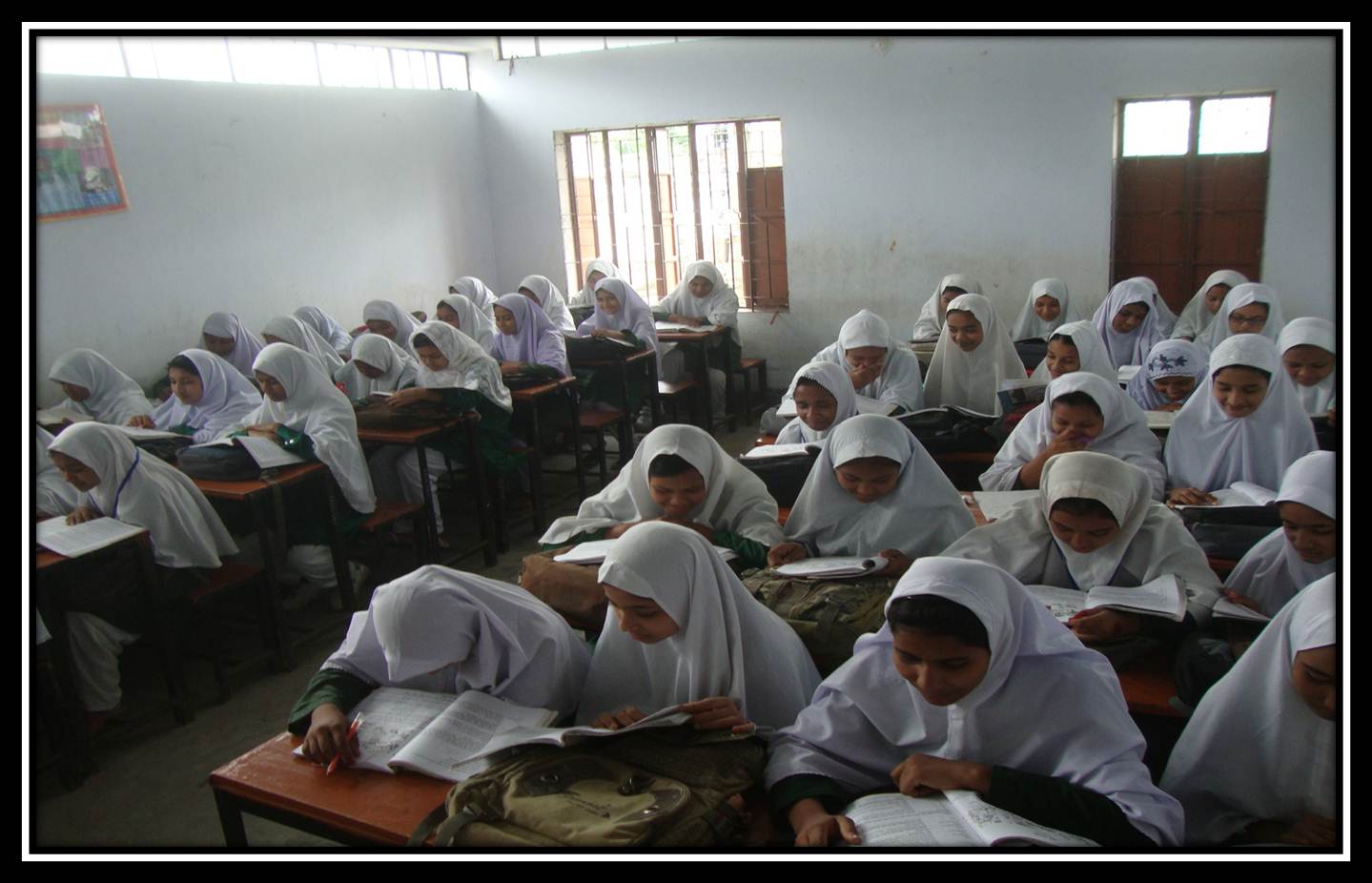 আলহাজ্ব কাজী দিদার বক্স ইলামিয়া দাখিল মাদ্রাসা
শ্রেণি – নবম
বিষয় –বাংলা সাহিত্য
কবিতা (পদ্যাংশ)
আজকের পাঠ
কপোতাক্ষ নদ  
                    মাইকেল মধুসূদন দত্ত
২৫ শে  জানুয়ারি ১৮২৪ খ্রিষ্টাব্দ
যশোর জেলার সাগরদাঁড়ি গ্রাম
জন্ম
জন্মস্থান
পিতার নাম
রাজনারায়ন দত্ত
মাতার নাম
জাহ্নবি দেবি
কর্মজীবন
সাহিত্যকর্ম
মৃত্যু
আ্নি পেশা ও লেখালেখি ছিল তাঁর পেশা ।
তিলোত্তমাসম্ভস কাব্য,বীরঙ্গনাকাব্য,ব্রজাঙ্গনা কাব্য,্তিাদি
২৯ শে  জুন ১৮৭৩ খ্রিষ্টাব্দ
আলহাজ্ব কাজী দিদার বক্স ইলামিয়া দাখিল মাদ্রাসা
শ্রেণি – নবম
বিষয় –বাংলা সাহিত্য
কবিতা (পদ্যাংশ)
আজকের পাঠ
কপোতাক্ষ নদ  
                    মাইকেল মধুসূদন দত্ত
আদর্শ পাঠ
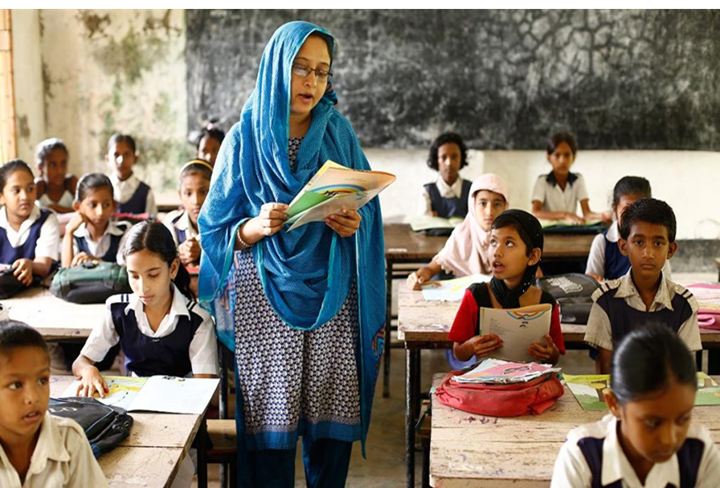 আলহাজ্ব কাজী দিদার বক্স ইলামিয়া দাখিল মাদ্রাসা
শ্রেণি – নবম
বিষয় –বাংলা সাহিত্য
কবিতা (পদ্যাংশ)
আজকের পাঠ
কপোতাক্ষ নদ  
                    মাইকেল মধুসূদন দত্ত
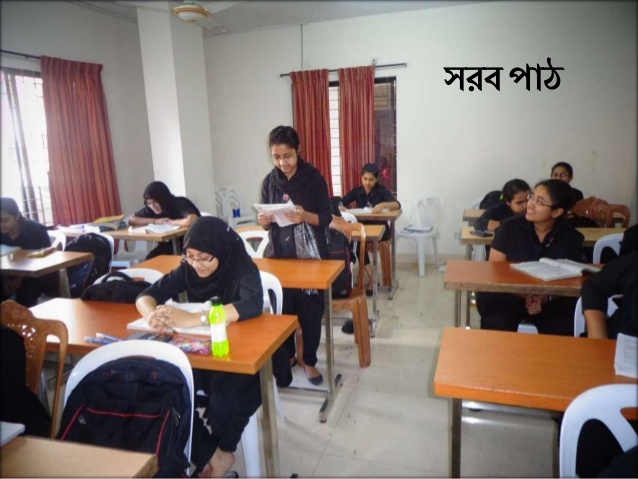 আলহাজ্ব কাজী দিদার বক্স ইলামিয়া দাখিল মাদ্রাসা
শ্রেণি – নবম
বিষয় –বাংলা সাহিত্য
কবিতা (পদ্যাংশ)
আজকের পাঠ
কপোতাক্ষ নদ  
                    মাইকেল মধুসূদন দত্ত
পাঠ বিশ্লেষণ
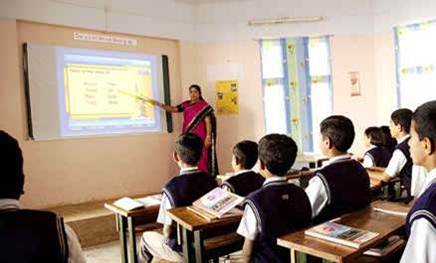 [Speaker Notes: পরবর্তী স্লা্িডে ছবিসহ পাঠ বিশে্লষণ ধারাবাহিকভাবে]
আলহাজ্ব কাজী দিদার বক্স ইলামিয়া দাখিল মাদ্রাসা
শ্রেণি – নবম
বিষয় –বাংলা সাহিত্য
কবিতা (পদ্যাংশ)
আজকের পাঠ
কপোতাক্ষ নদ  
                    মাইকেল মধুসূদন দত্ত
সতত, হে নদ, তুমি পড় মোর মনে ।
সতত তোমার কথা ভাবি এ বিরলে ;
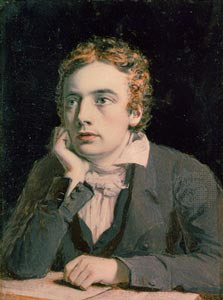 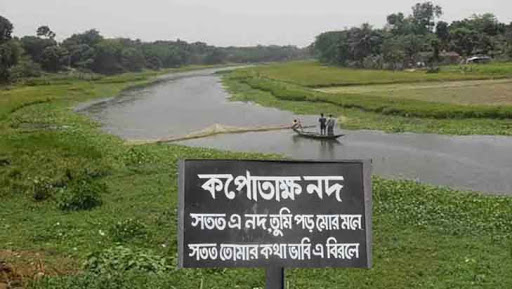 আলহাজ্ব কাজী দিদার বক্স ইলামিয়া দাখিল মাদ্রাসা
শ্রেণি – নবম
বিষয় –বাংলা সাহিত্য
কবিতা (পদ্যাংশ)
আজকের পাঠ
কপোতাক্ষ নদ  
                    মাইকেল মধুসূদন দত্ত
সতত (যেমতি লোক নিশার স্বপনে
শোনে মায়া-মন্ত্রধ্বনি)তব কলকলে
জূড়াই এ কান আমি ভ্রান্তির ছলনে।
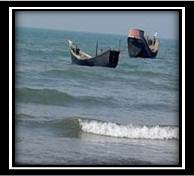 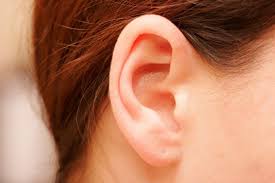 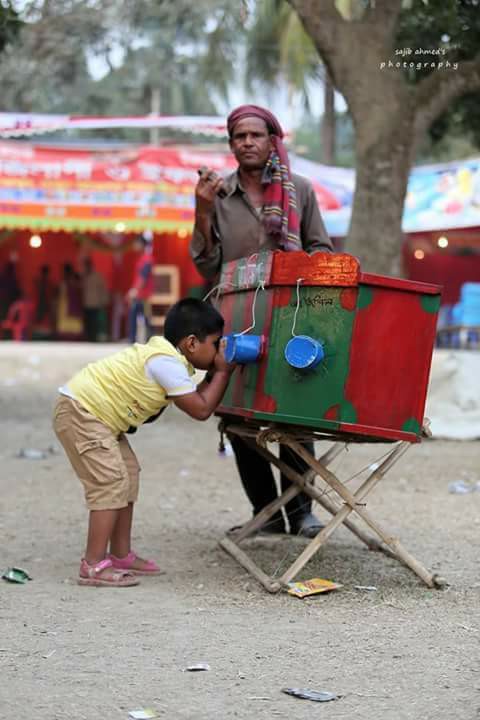 আলহাজ্ব কাজী দিদার বক্স ইলামিয়া দাখিল মাদ্রাসা
শ্রেণি – নবম
বিষয় –বাংলা সাহিত্য
কবিতা (পদ্যাংশ)
আজকের পাঠ
কপোতাক্ষ নদ  
                    মাইকেল মধুসূদন দত্ত
বহু দেশে দেখিয়াছি বহু নদ-দলে
কিন্তু এ স্নেহের তৃষ্ণা মিটে কার জলে?
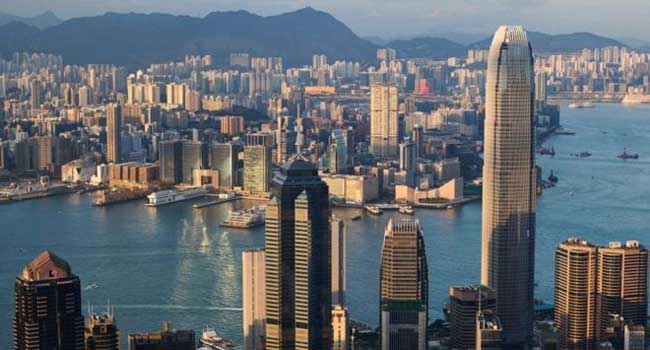 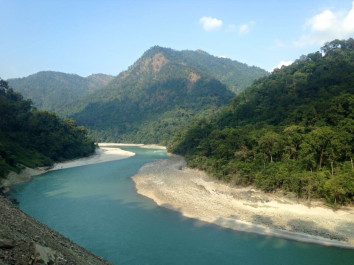 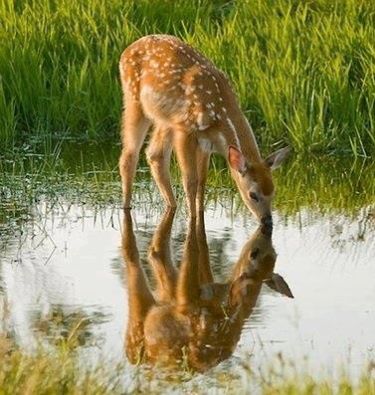 আলহাজ্ব কাজী দিদার বক্স ইলামিয়া দাখিল মাদ্রাসা
শ্রেণি – নবম
বিষয় –বাংলা সাহিত্য
কবিতা (পদ্যাংশ)
আজকের পাঠ
কপোতাক্ষ নদ  
                    মাইকেল মধুসূদন দত্ত
দুগ্ধ-স্রোতোরূপী তুমি জন্মভুমি-স্তনে।
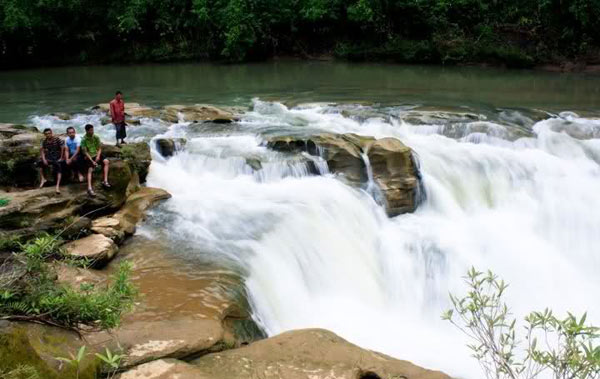 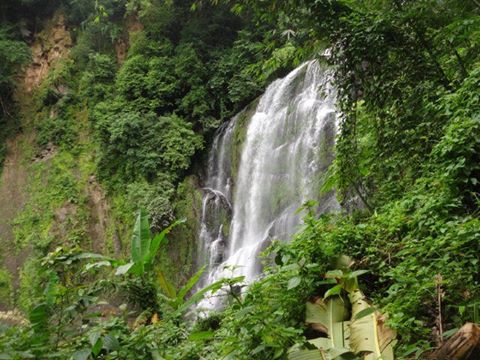 আলহাজ্ব কাজী দিদার বক্স ইলামিয়া দাখিল মাদ্রাসা
শ্রেণি – নবম
বিষয় –বাংলা সাহিত্য
কবিতা (পদ্যাংশ)
আজকের পাঠ
কপোতাক্ষ নদ  
                    মাইকেল মধুসূদন দত্ত
আর কি হে হবে দেখা?- যত দিন যাবে,
প্রজারূপে রাজরূপ  সাগরেরে দিতে
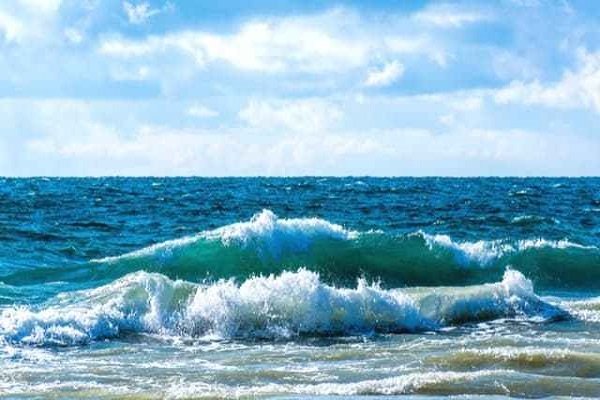 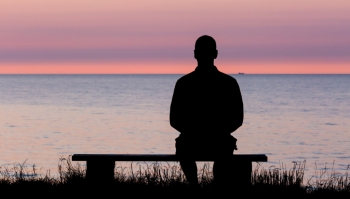 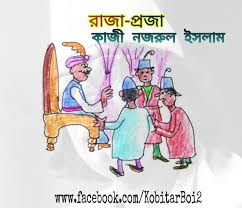 আলহাজ্ব কাজী দিদার বক্স ইলামিয়া দাখিল মাদ্রাসা
শ্রেণি – নবম
বিষয় –বাংলা সাহিত্য
কবিতা (পদ্যাংশ)
আজকের পাঠ
কপোতাক্ষ নদ  
                    মাইকেল মধুসূদন দত্ত
বারি-রূপ কর তুমি; এ মিনতি,গাবে
বঙ্গজ জনের কানে,সখে, সখা-রীতে
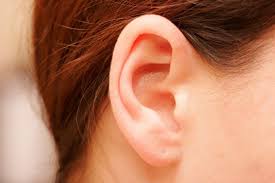 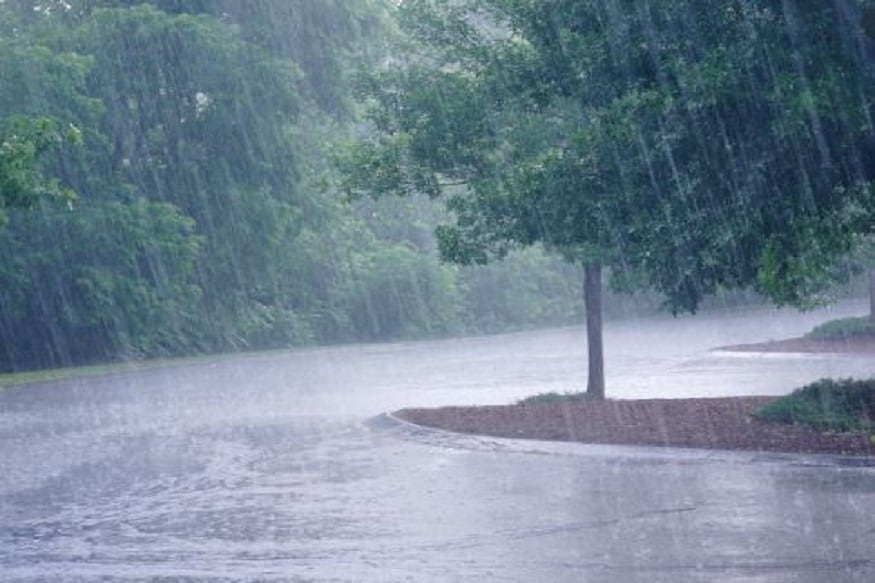 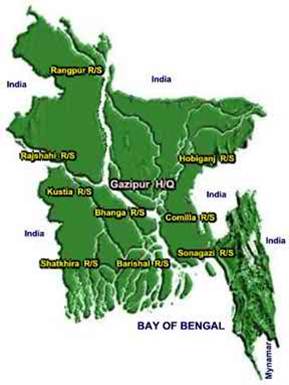 আলহাজ্ব কাজী দিদার বক্স ইলামিয়া দাখিল মাদ্রাসা
শ্রেণি – নবম
বিষয় –বাংলা সাহিত্য
কবিতা (পদ্যাংশ)
আজকের পাঠ
কপোতাক্ষ নদ  
                    মাইকেল মধুসূদন দত্ত
নাম তার ,এ প্রবাসে মজি প্রেম-ভাবে
লইছে যে তব নাম বঙ্গের সংগীতে ।
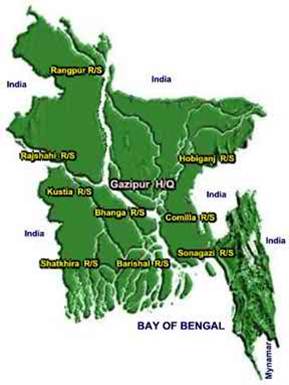 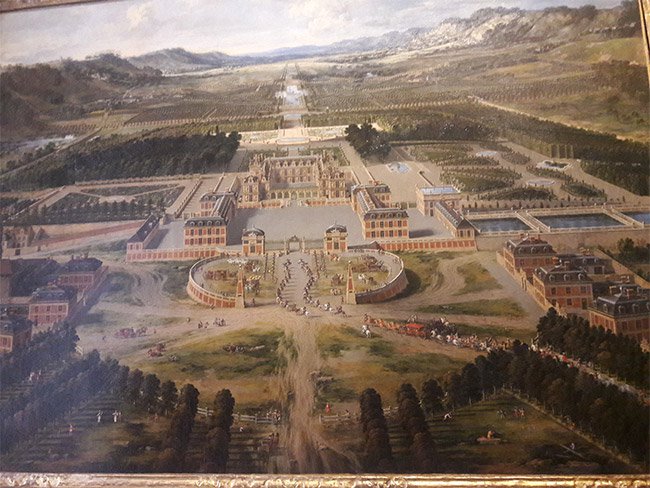 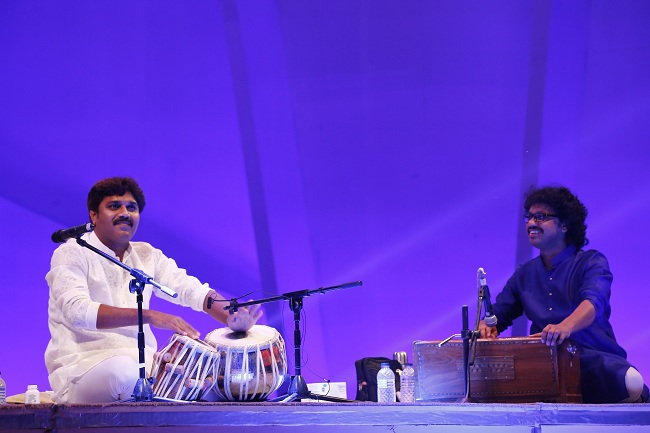 আলহাজ্ব কাজী দিদার বক্স ইলামিয়া দাখিল মাদ্রাসা
শ্রেণি – নবম
বিষয় –বাংলা সাহিত্য
কবিতা (পদ্যাংশ)
আজকের পাঠ
কপোতাক্ষ নদ  
                    মাইকেল মধুসূদন দত্ত
কঠিণ শব্দের উচ্চারণ
জন্মভূমি
মন্ত্রধ্বনি
স্নেহের
দুগ্ধ
বঙ্গের
বঙ্গজ
স্রোতোরুপী
[Speaker Notes: মুখে উচ্চারণ করব এবং বোডে লিখে দিব ।]
আলহাজ্ব কাজী দিদার বক্স ইলামিয়া দাখিল মাদ্রাসা
শ্রেণি – নবম
বিষয় –বাংলা সাহিত্য
কবিতা (পদ্যাংশ)
আজকের পাঠ
কপোতাক্ষ নদ  
                    মাইকেল মধুসূদন দত্ত
শব্দের উপরে ক্লিক করব ।
নদ -
নদী শব্দের পুংলিঙ্গ  ।
চিন্তা করি,কল্পনা করি ।
যেমন,যেপ্রকার,যেরুপ ।
নিদ্রিত অবস্থায় কোনো বিষয়ের প্রত্যক্ষবৎ অনুভব ।
ছলনা,মোহ,স্নেহের আকর্ষণ ।
শঠতায়,ধোঁকায় ।
বিনীত প্রর্থনা,আবেদন,অনুরোধ ।
গা্িবে ।
বন্ধুভাবে ।
আনন্দিত  হ্ি ,মুগ্ধ হ্ ি ।
ভাবি -
যেমতি -
স্বপন -
মায়া -
ছলনে -
মিনতি -
গাবে -
সখা-রীতে -
মজি -
আলহাজ্ব কাজী দিদার বক্স ইলামিয়া দাখিল মাদ্রাসা
শ্রেণি – নবম
বিষয় –বাংলা সাহিত্য
কবিতা (পদ্যাংশ)
আজকের পাঠ
কপোতাক্ষ নদ  
                    মাইকেল মধুসূদন দত্ত
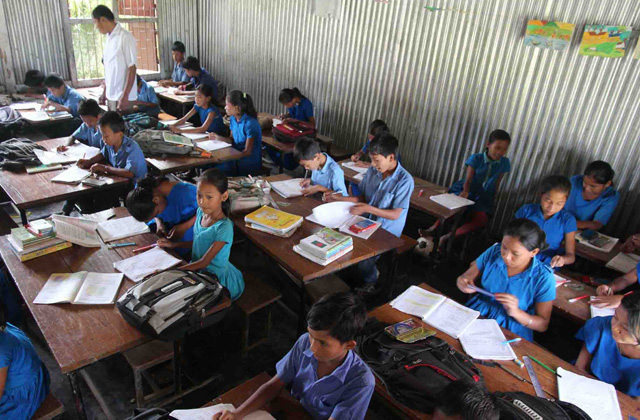 একক কাজ
আলহাজ্ব কাজী দিদার বক্স ইলামিয়া দাখিল মাদ্রাসা
শ্রেণি – নবম
বিষয় –বাংলা সাহিত্য
কবিতা (পদ্যাংশ)
আজকের পাঠ
কপোতাক্ষ নদ  
                    মাইকেল মধুসূদন দত্ত
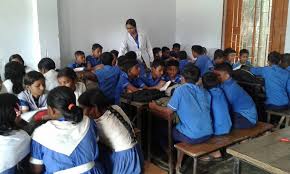 দলগত কাজ
আলহাজ্ব কাজী দিদার বক্স ইলামিয়া দাখিল মাদ্রাসা
শ্রেণি – নবম
বিষয় –বাংলা সাহিত্য
কবিতা (পদ্যাংশ)
আজকের পাঠ
কপোতাক্ষ নদ  
                    মাইকেল মধুসূদন দত্ত
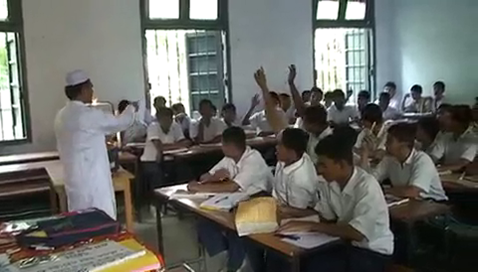 মূল্যায়ন
আলহাজ্ব কাজী দিদার বক্স ইলামিয়া দাখিল মাদ্রাসা
শ্রেণি – নবম
বিষয় –বাংলা সাহিত্য
কবিতা (পদ্যাংশ)
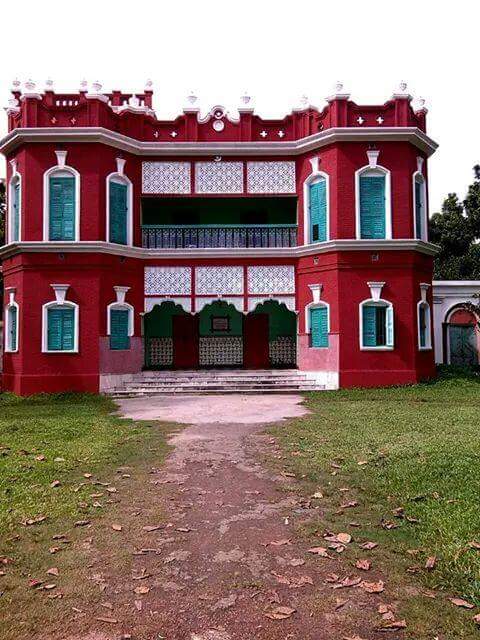 আজকের পাঠ
কপোতাক্ষ নদ  
                    মাইকেল মধুসূদন দত্ত
বাড়ির কাজ
১। স্নেহের তৃষ্ণা’ বলতে কী বোঝানো হয়েছে?
২। আর কি হে হবে দেখা’ কবির এরুপ মনে হওয়ার কারণ কী? 
৩। তোমার দেখা একটি নদীর বর্ণনা দাও ।
আলহাজ্ব কাজী দিদার বক্স ইলামিয়া দাখিল মাদ্রাসা
ধন্যবাদ